Photosynthesis and Cellular RespirationREVIEW
Carbon Dioxide
CO2
Glucose(sugar)
C6H12O6
water
H2O
oxygen
O2
Photosynthesis
Three things plants need.  (reactants)
H2O + CO2 + sunlight energy
Photosynthesis
What is photosynthesis all about?  Making what?
C6H12O6
Photosynthesis
What is also produced during photosynthesis?
O2
Photosynthesis
Write the equation.
H2O + CO2 + sunlight energy
C6H12O6 + O2
Cell Respiration
What is it all about?  Makes what.
energy
Cell Respiration
What are the two things needed for cell respiration?
C6H12O6 + O2
Cell Respiration
What does cell respiration produce?
energy +H2O + CO2
What is bromothymol blue an indicator of?
Carbon dioxide CO2
What color will bromothymol blue turn if there is a lot of carbon dioxide?
YELLOW
During exercise, does cellular respiration increase or decrease?
INCREASES----
DOES THIS MEAN MORE CO2 IS RELEASED OR LESS?
MORE CO2 IS RELEASED.
Let’s take a look at the two equations together:
Photosynthesis
H2O + CO2                  C6H12O6  + O2

Cell Respiration
O2 + C6H12O6       ATP + CO2 + H2O
      energy
Light energy
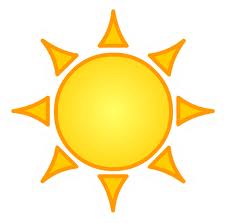